КЕЙС«КАК ЭТО УСТРОЕНО?»
Занятие 3
Устройство предмета
Понятие «устройство» используется в различных  сферах деятельности человека. Оно заключается в соединении деталей по определённым законам, нормам с использованием различных технологических способов (резьба, защелки, гвозди, шурупы, склеивание и т.д.)
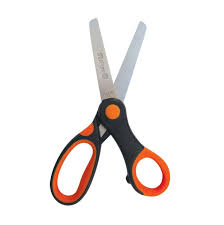 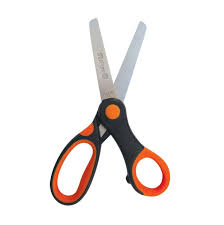 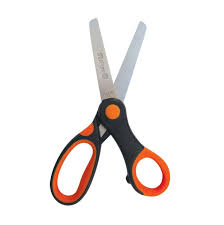 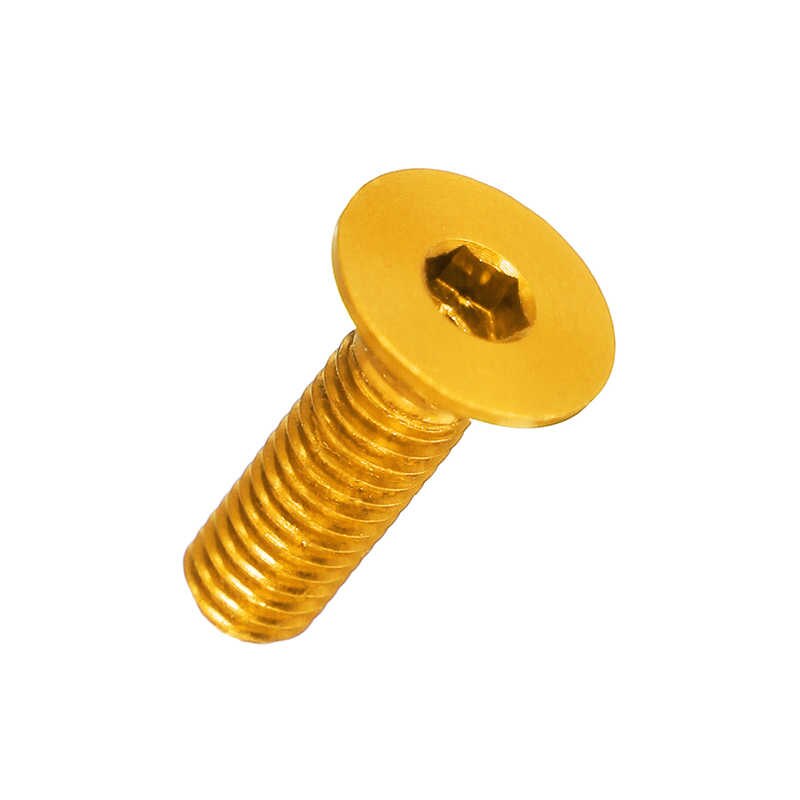 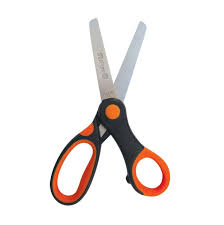 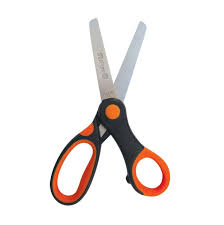 Какой предмет?
Белоснежная скатерть на столе и белая занавеска на окне создают фон букету из флоксов и гладиолусов, стоящему в большой стеклянной вазе. Ваза совершенно простая, прозрачная, сквозь неё видны длинные зелёные стебли в воде.
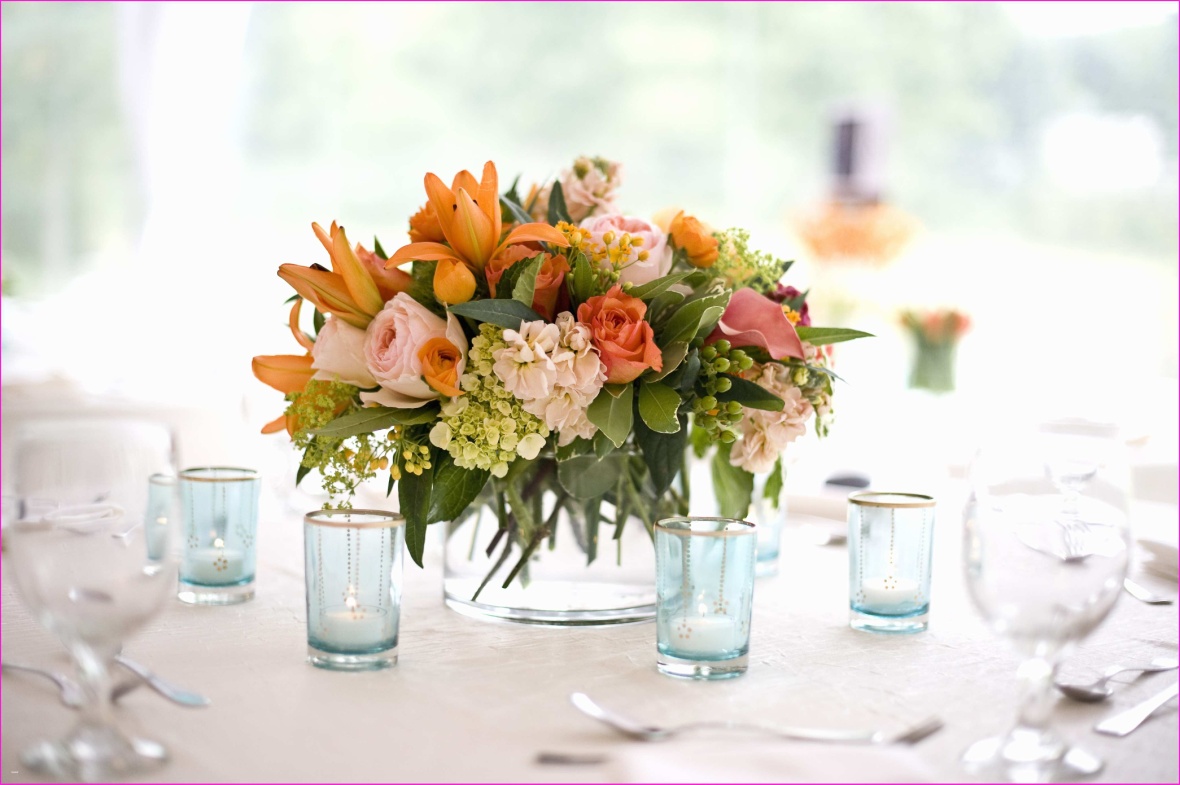 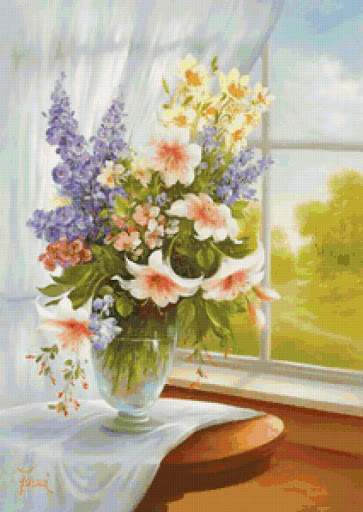 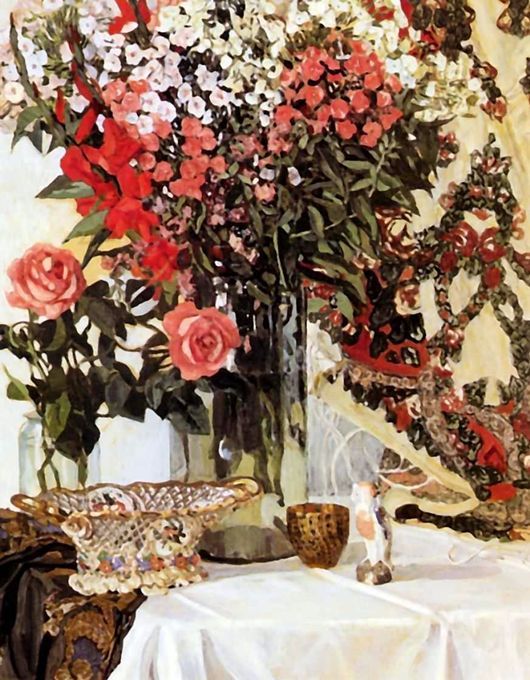 3
2
1
Описание картины Головина «Цветы в вазе»
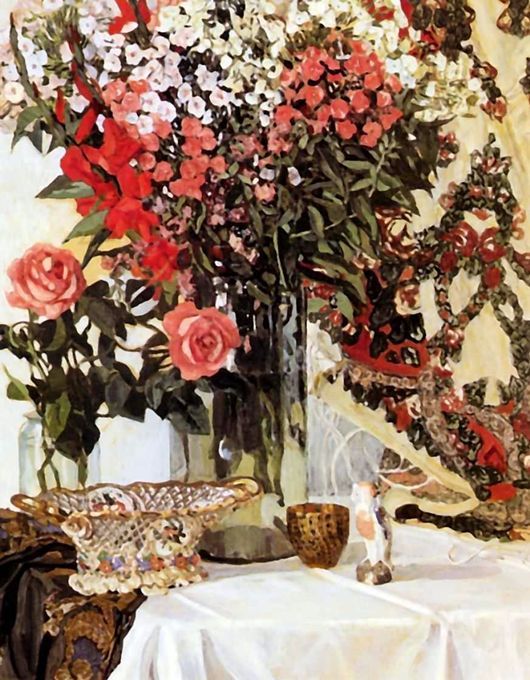 Белоснежная скатерть на столе и белая занавеска на окне создают фон букету из флоксов и гладиолусов, стоящему в большой стеклянной вазе. Ваза совершенно простая, прозрачная, сквозь неё видны длинные зелёные стебли в воде.
2
Какой из этих?
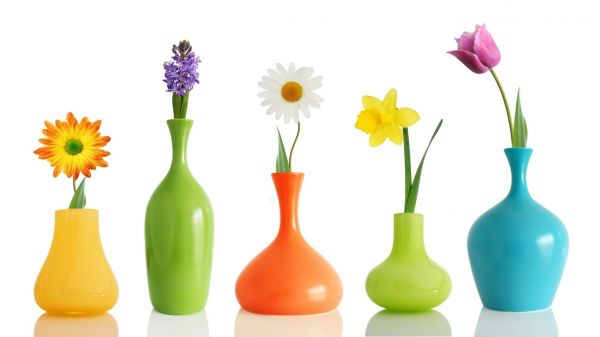 Визуализация — общее название приёмов представления числовой информации или физического явления в виде, удобном для зрительного наблюдения и анализа.
Визуализация
Эскизирование
(скётчинг)
фотофиксация
Фотофиксация 
промышленного изделия.
пословица
«Лучше один раз увидеть, 
чем сто раз услышать!».
Фотофиксация — это процесс закрепления чего-либо с помощью фото или видео съемки.
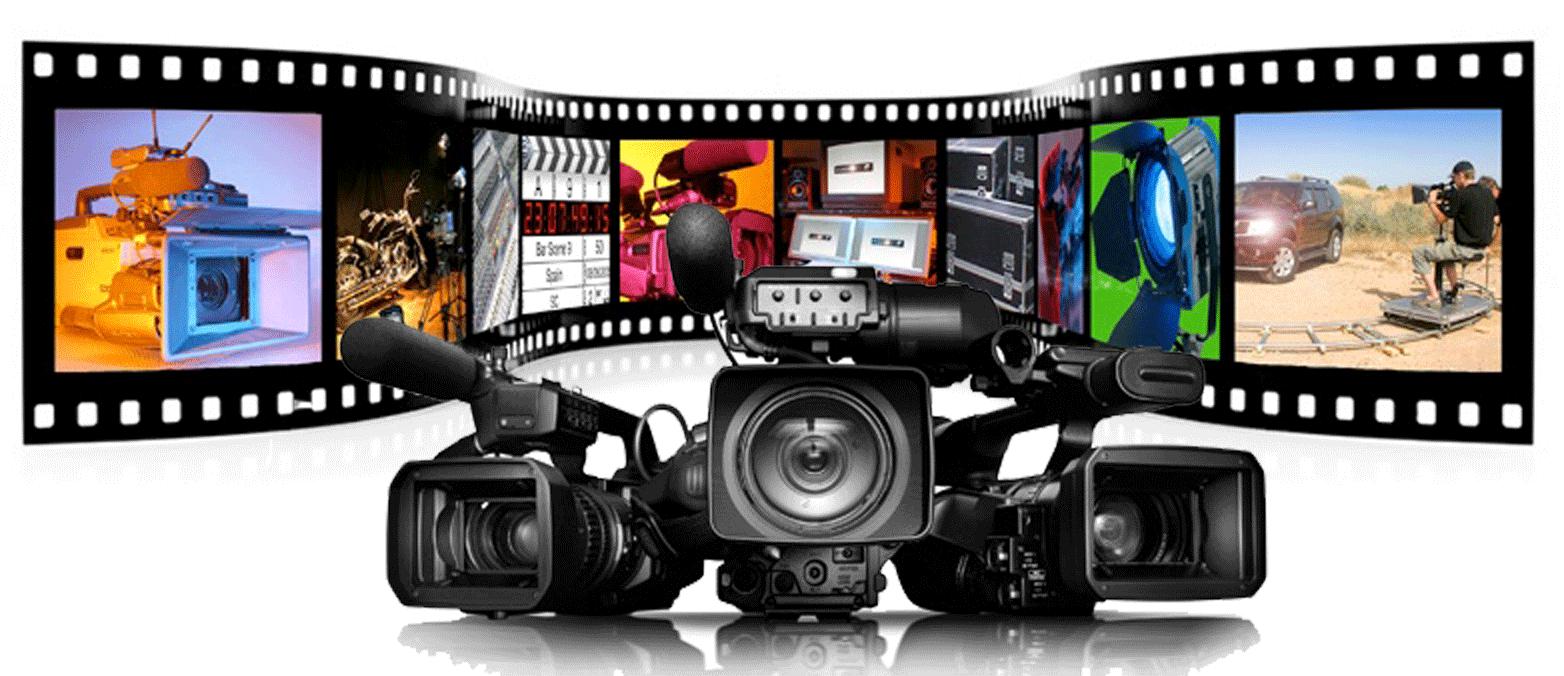 Для фотофиксирования используют различные устройства: 
- телефоны, 
- фотоаппараты, 
- планшеты, 
видеокамеры ,
 ноутбуки и т.д.
Т.е. все устройства, оснащенные камерой.
Один предмет
выглядит по разному
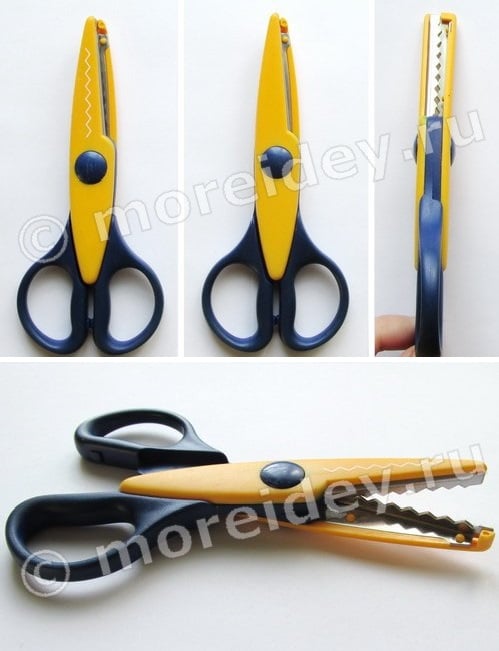 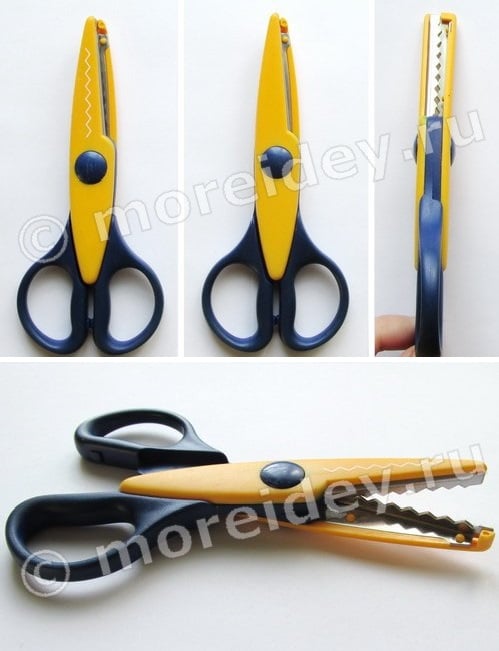 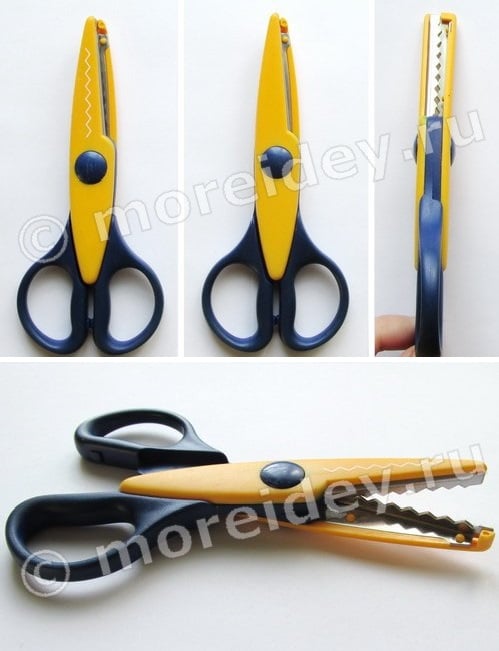 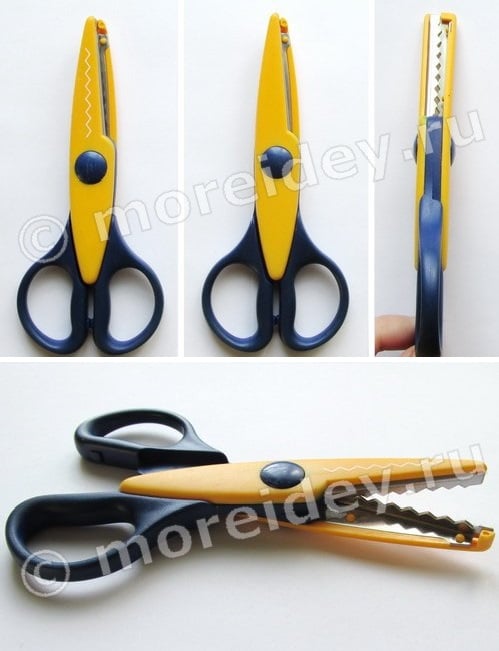 Задание 
Зафиксировать детали предмета по отдельности и в собранном виде с разных сторон.
Выбирать положение деталей таким образом, чтобы прослеживались все конструктивные элементы предмета.
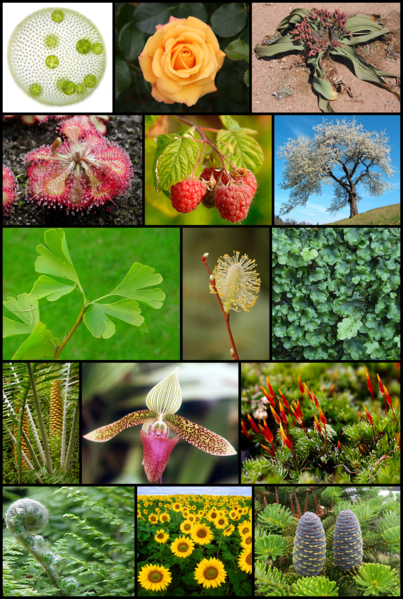 Природа - лучшие фотографы вдохновляются ей  на создание шедевров
Ответь:
Что узнали?
Что не получилось?
Почему?
Домашнее задание.
Подготовить все материалы для презентации.